Direitos subjetivos
Pessoa e direitos
CC 2002, Art. 1o.Toda pessoa é capaz de direitos e deveres na ordem civil.
Direitos pressupõem sujeitos de direito.
"Direitos subjetivos"
Questões:
Que significa ter um direito?
Os direitos são todos iguais?
Como o direito protege diferentes direitos?
Direito subjetivo: características
Empoderamento jurídico de um sujeito de direito
Sem sujeitos, só há direitos objetivos (DO)

Ligado a característica definida – pelo DO – de alguém:
Nascido com vida, beneficiário de testamento, vítima de ilícito, parte de um contrato, proprietário, etc.

Fundamentado em lei geral, ato particular (contrato, testamento, escritura) ou fato juridicamente relevante (ilícito)

Implica restrições a terceiros (particulares ou em geral)

Posição de benefício / vantagem ao seu detentor

Protegido por algum instrumento de ação jurídica
Direito subjetivo: analítica
Liberdades juridicamente garantidas
"liberdade" , "permissão" , "licença" , " privilégio", " faculdade", " poder", "possibilidade", "garantia", etc.

Garantida por coação estatal
" Reintegração de posse" , "execução de obrigação de fazer", "habeas corpus", "mandado de segurança", "reclamação trabalhista"...

Direitos não exequíveis?
Obrigação natural (excepcionais)
Ex: dívida de jogo, dívida prescrita
Fundamento do D. S.
Vontade livre?
E as pessoas sem vontade livre, mas com direitos?
Capacidade passiva (direito) x capacidade ativa (ação)

Liberdade garantida pelo direito?
Direito = proteção do direito?

Interesse juridicamente protegido em situações de conflito de interesses?
Oposição de interesses nas liberdades públicas?

Reflexo dos deveres de terceiros?
Direitos subjetivos não existem?
Conteúdo normativo (Hohfeld)
Direito-reclamo (claim right)
A tem direito de que B deve X, se B tem o dever de X em benefício de A (credor-devedor)
Direito-liberdade (liberty right)
A tem direito de X em relação a B, se B não tem o direito-reclamo de que A deve não-X em seu benefício (crítico literário – autor; biógrafo – biografado).
Direito-poder (power right)
A tem direito de X em relação a B, se a situação jurídica de B puder ser alterada por A fazer X sem que B consinta. (cônjuge - cônjuge, divórcio não consensual)
Direito-imunidade (immunity right)
A tem direito de não fazer X em benefício de B se B não puder alterar a situação jurídica de A por A não fazer X. (credor - devedor que pagou dívida prescrita).
Conteúdo normativo (Hohfeld)
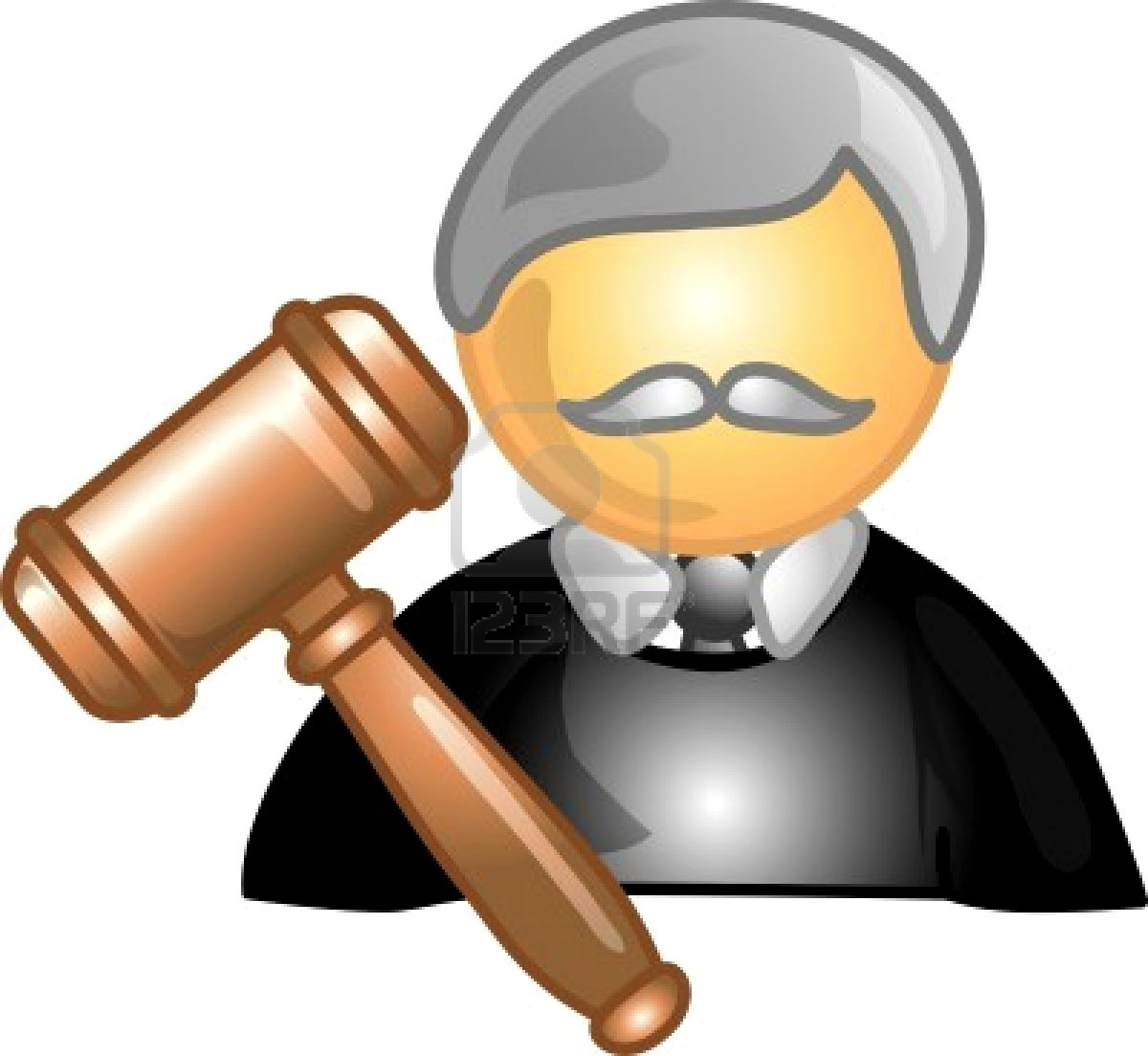 Características:

Individualista: sujeito vs. o resto;
A-contextual;
Tudo ou nada
Proteção judicial: impedimento da ação de terceiros (MS, HC...)
X
A
B
Limitações
Direitos sociais em geral
Esp. CRFB, art. 6o
 
Direitos que não correspondem a uma contraprestação direta a seu titular;
CRFB 1988, Art. 196. A saúde é direito de todos e dever do Estado, garantido mediante políticas sociais e econômicas que visem à redução do risco de doença e de outros agravos e ao acesso universal e igualitário às ações e serviços para sua promoção, proteção e recuperação.

Direitos cuja proteção judicial não se realiza por uma ação impeditiva;
Educação: Oferecimento de vaga em creche
Direitos sociais
Direito a que?
Políticas públicas
Destinatário: comunidade (não indivíduo)

Proteção jurídica
Atuação legislativa
Mecanismos eficientes de verificação
Follow up judicial
direitos subjetivos sociais: proteção
Proposição de leis no Legislativo
Lei de Iniciativa Popular (Constituição, art. 61, § 2º)
Suprimento judicial de inação legislativa
Mandado de injunção (Constituição, art. 5o, LXXI) 
Organismo encarregado de tutela social
Ministério Público (Constituição, art. 129)
Direitos difusos, coletivos e invidiuais homogêneos
Mecanismos de accountability
Lei de Acesso à Informação (Lei 12.527/2011)
Improbidade Administrativa, Responsabilidade Fiscal
Enforcement de políticas públicas
Ações de Inconstitucionalidade, orçamento
Direitos políticos
Pessoas físicas e pessoas jurídicas?
Contribuição para campanhas?